Rights, Roles and Responsibilities of Citizens
So 4.4 explore how ideologies shape individual and collective citizenship

So 4.5 examine perspective on the rights, roles and responsibilities of the individual in a democratic society (respect for law and order, protest, civil disobedience, political participation)

So 4.6 examine perspectives on the rights, roles and responsibilities of the individual during times of conflict ( humanitarian crises, antiwar movements, pro-democracy movements, contemporary examples)
1
Differing Ideologies...
People have different points of view about rights, roles and responsibilities as citizens.
This can be linked to many factors – ideological beliefs and values and personal experiences.
2
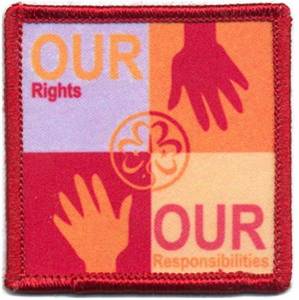 Rights, Roles and responsibilities of Citizens
3
Respect for Law and Order
one responsibility of citizenship is to obey the laws of the community in which you live.
These laws are part of a contract we agree to follow as citizens of a community.  Laws can be adapted from citizen feedback.
Justice system – police officers, judges, prosecutors, ensure the laws are followed.
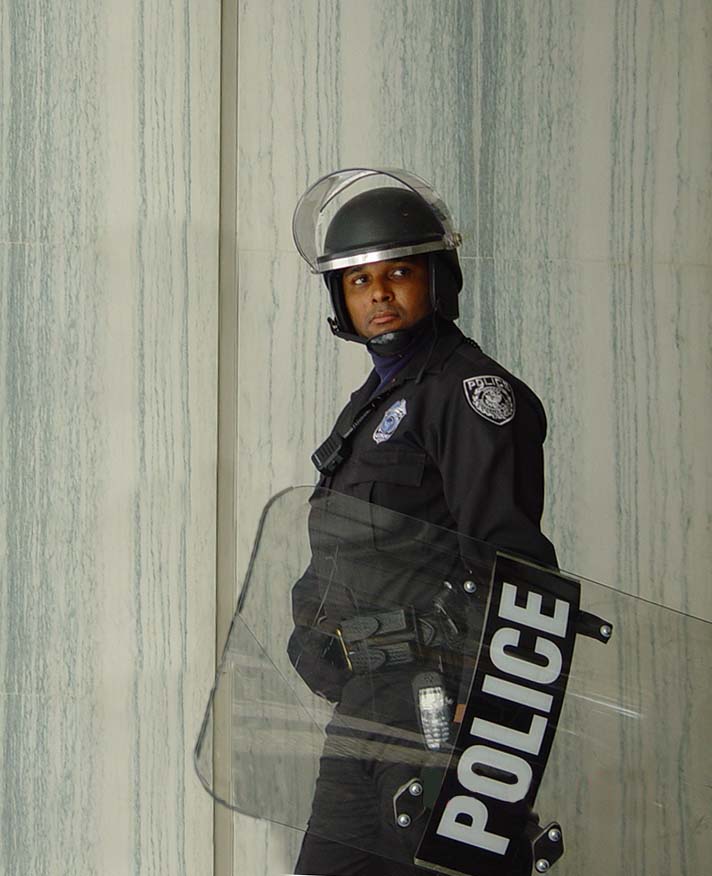 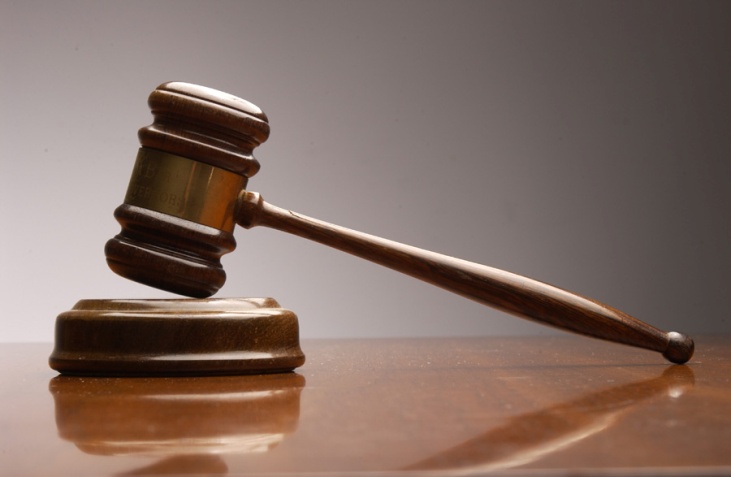 4
More than just the responsibility to follow the laws....
COP – Citizens on Patrol – keeping communities safe
Guardian Angels – volunteers to enforce community laws.
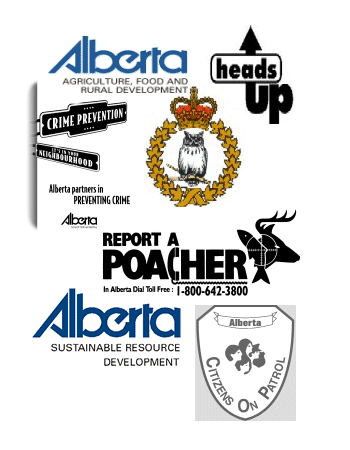 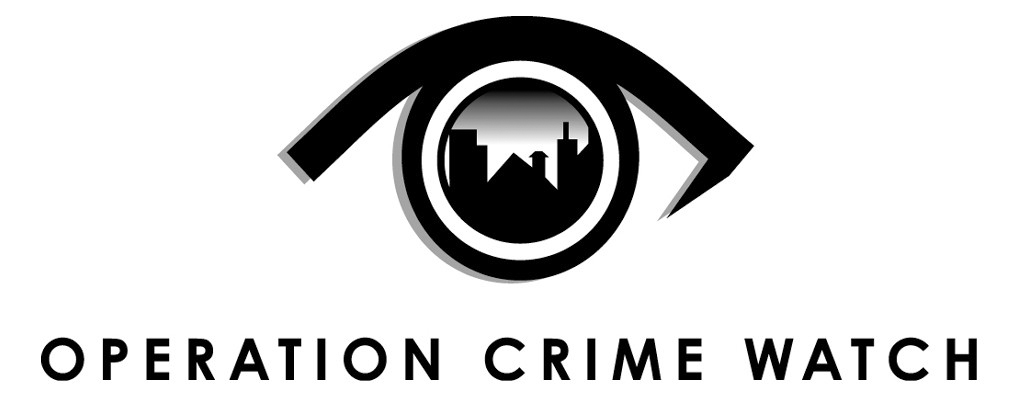 5
Political Participation – Why & How
A desire on citizens to affect change may encourage citizens in a democratic country to participate in the political process.
Write a letter to your mayor, MLA, newspaper
Circulate a petition – school, community or online
Organize a rally to protest an issue
Take an issue to the Human Commission if your rights have been violated
Run for public office
Join or support a political party
VOTE!
Join an Interest Group (Amnesty International )
6
Humanitarianism
Crisis situations ( poverty, natural disasters, abuse) often influence citizens to interpret and act on their rights, roles and responsibilities.
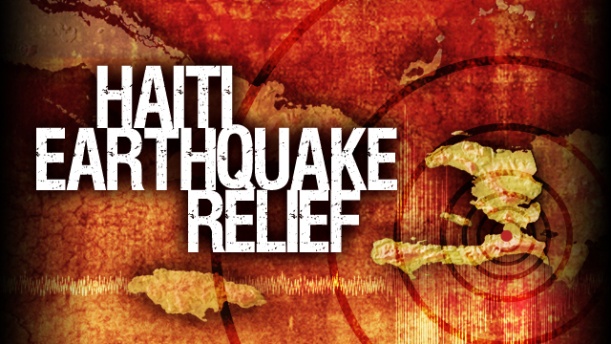 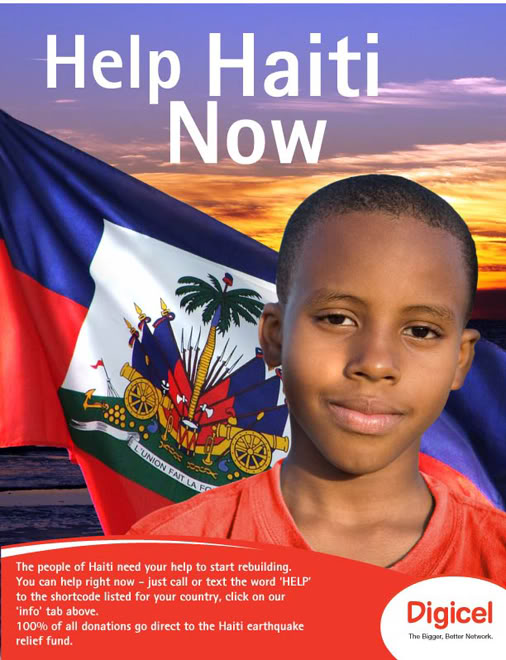 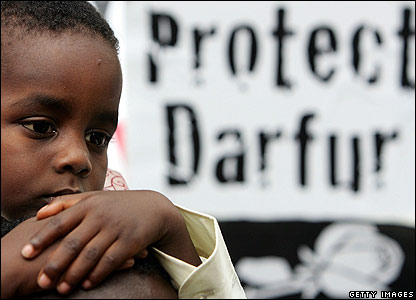 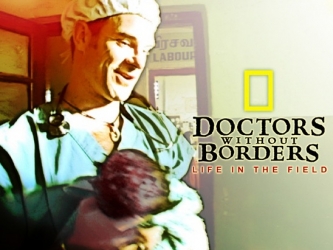 7
Protest and Civil Disobedience
The freedom to question the decisions made by our government is an important element of democracy.
When people feel their voices are not being heard, demonstrations or protests are often organized.
Civil disobedience – non-violent action taken against something perceived as unjust.
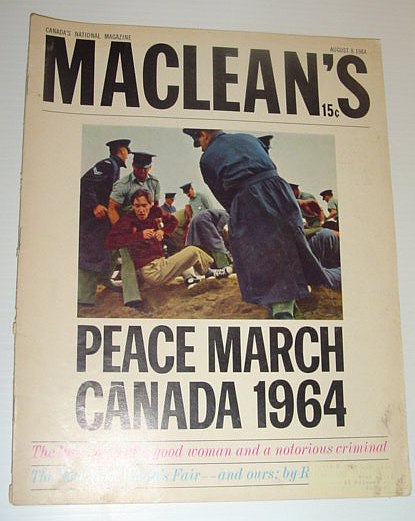 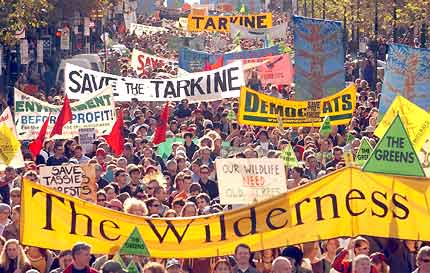 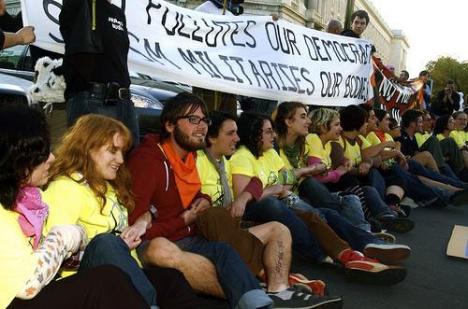 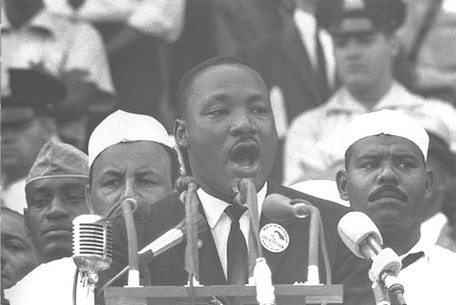 8
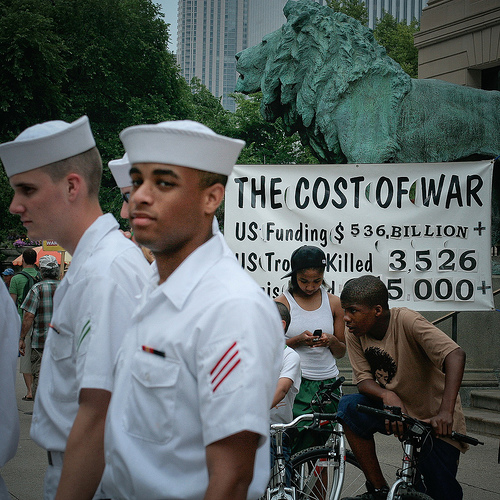 Citizens and Government during times of conflict
9
Citizenship and Aboriginal Participation in the First and Second World War
Sometimes, despite decisions made by their government, citizens as individuals or collectives, take action based on their ideological convictions.
In WWI & WWII, Aboriginal soldiers accepted the responsibilities of Canadian citizenship, even though the Canadian government had not granted them the rights of citizenship.
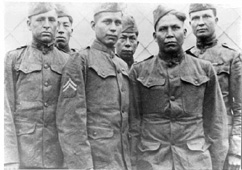 10
Aboriginal Participation...
1914 – many Aboriginal people were feeling betrayed by the Canadian Gov’t as a result of colonial policies of assimilation and discrimination
But Aboriginal people still 
volunteered in large numbers 
for the war effort
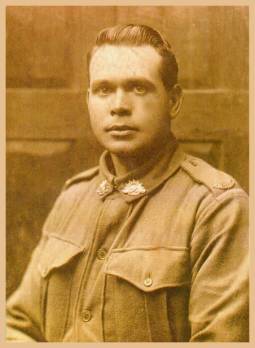 11
Aboriginal Participation
Many Aboriginal men were skilled trappers and hunters, they were often called on to act as patrol leaders, safely guiding soldiers through dangerous enemy territory.
The armed Forces was the only place where some Aboriginal men were treated equally in society.  Unfortunately post WWI & WWII, Gov’t benefits to Aboriginals were less than non aboriginal benefits.
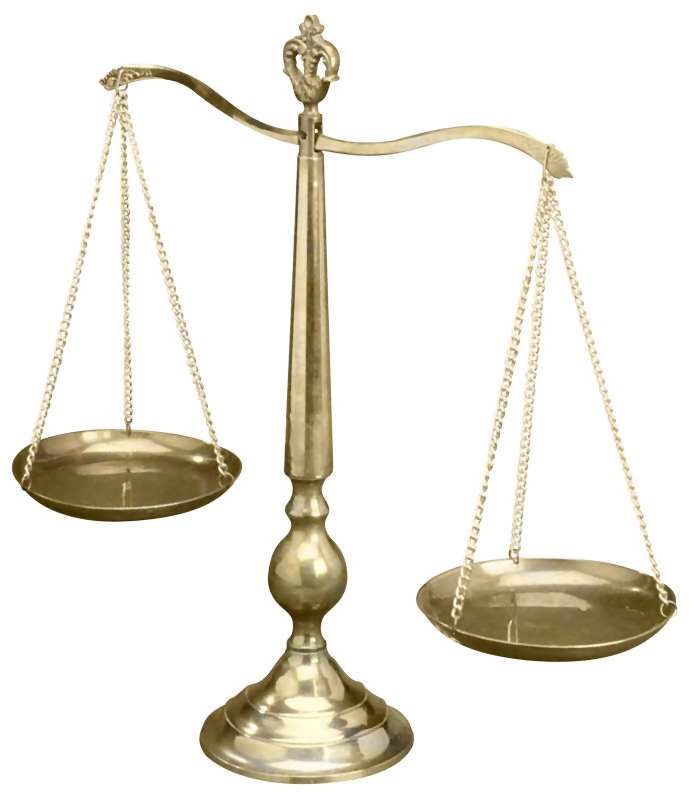 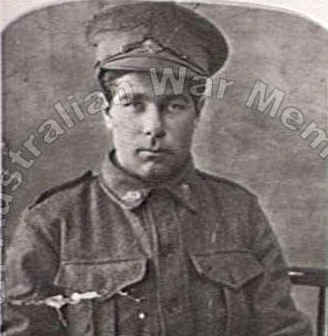 12
2001 Governor General dedication...
2001 GG Adrian Clarkson dedicated the Aboriginal Veterans War Monument in Ottawa – a gesture to thank Aboriginal
      soldiers for the role they 
      played in fighting for Canada 
      in several wars.
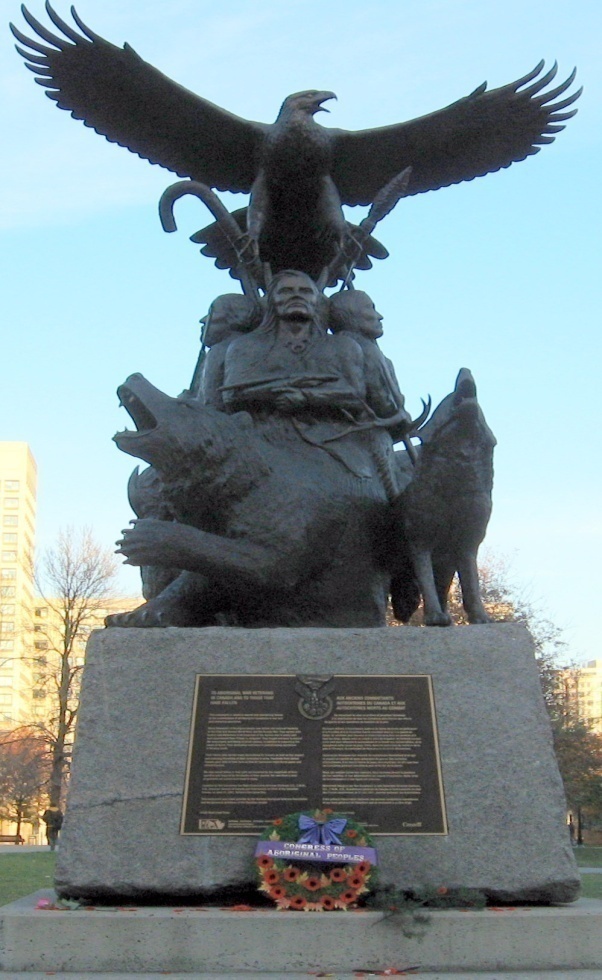 13
Citizenship and Anti-War Movements
Individuals can express their citizenship in a democratic society by taking part in movements or protests against their gov’ts decision to participate or not participate in war.
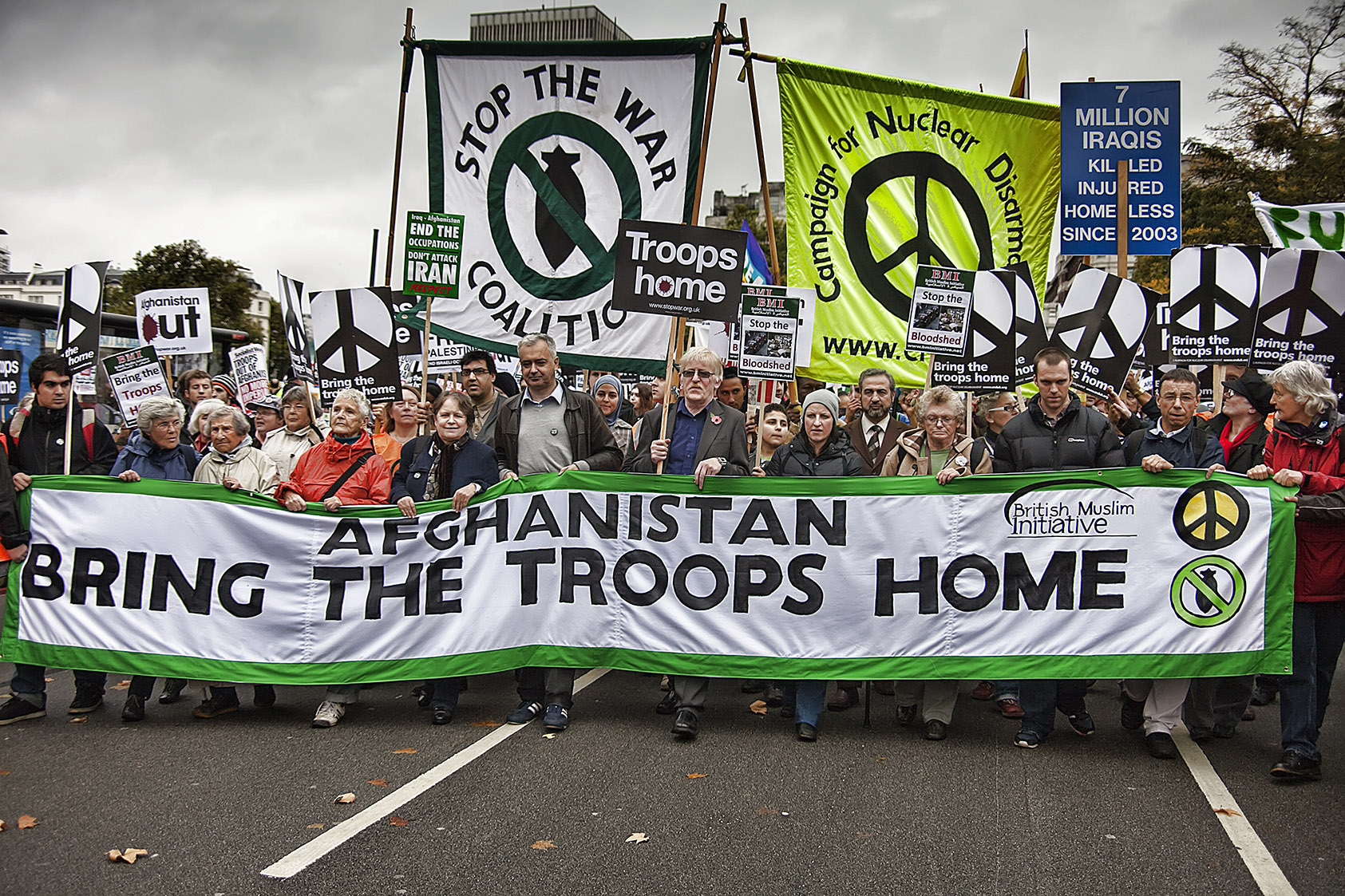 14
Citizenship and Anti-War Movements- The Vietnam Anti-War Movement
1954-1975 North Vietnam vs. South Vietnam (USA backed)
Attempt to hold back communism
Anti-War movement began slowly in the 1960’s as public opinion generally supported limited US intervention.  The spread of communism was seen as a threat to the values of Liberalism (Cold War Period)
      and capitalism and the
      American way of life.
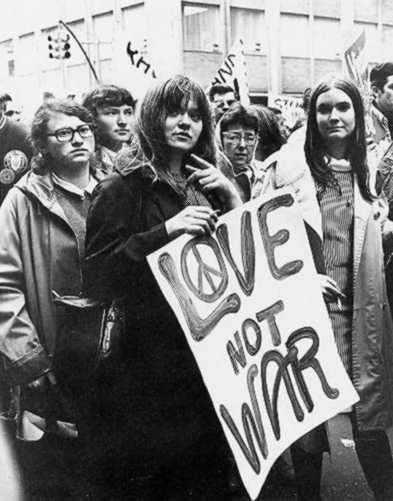 15
Vietnam
With the increase of American casualties, many Americans began to question the legitimacy of American involvement in the war.
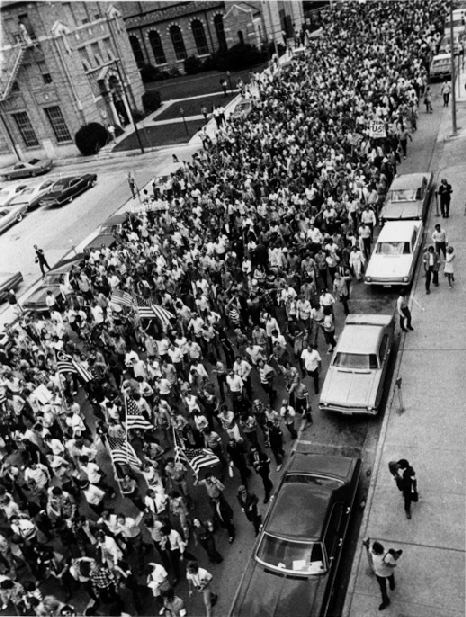 16
Muhammed Ali
Refused to be drafted into the military – opinion polls showed that the majority of Americans did not think that US interference in the politics of a foreign country was legitimate.  
Thus the anti-war 
    movement grew.
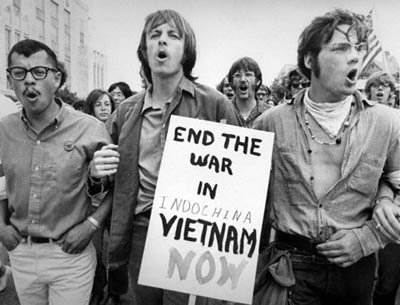 17
Anti-War Movement
Began in US colleges and universities during the 1960’s when more troops were being sent to Vietnam
By the end of 1968, 500 000 soldiers in Vietnam
November 15, 1969 – the largest 
    peace march in US history brought 
    500 000 protesters to Washington
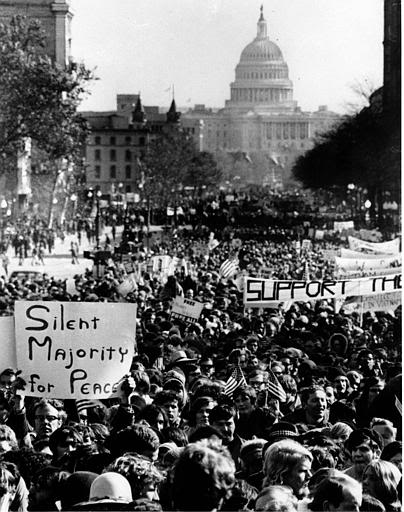 18
Media and the Anti War Protests - Vietnam
Television had a huge impact on public opinion and helped the anti-war movement grow.
Many American’s began to question their country’s role in Vietnam and their own responsibility as citizens.
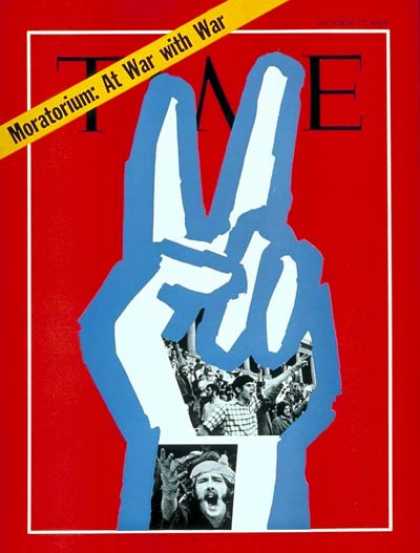 19
Anti-War Protests and the War in Iraq
March 20, 2003 the USA, Great Britain and other countries invaded Iraq
In months leading up to the invasion many people help anti-war rallies and marches
In Canada, anti-war protests were held in cities across the country-Vancouver, Edmonton, Calgary, Winnipeg, Toronto, Montreal, Halifax.
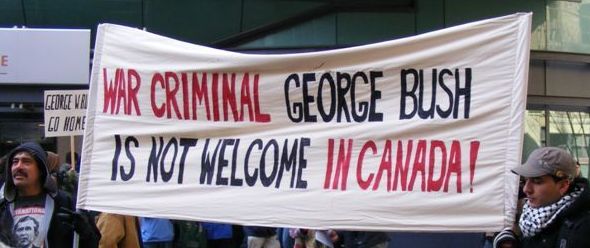 20
Citizenship and Pro-democracy Movements
November 21 2004, citizens of the Ukraine went to the polls to vote in a presidential election.  
Candidates:  Viktor Yushchenko (pro-Western candidate) and Viktor Yanukovych backed by the Russian Gov’t
Problems for Yushchenko during the campaign – interference by Yanukovych and dioxin poisoning.  Blood tests showed he was poisoned with a key 
      ingredient of Agent 
      Orange – a herbicide 
      used in the Vietnam war
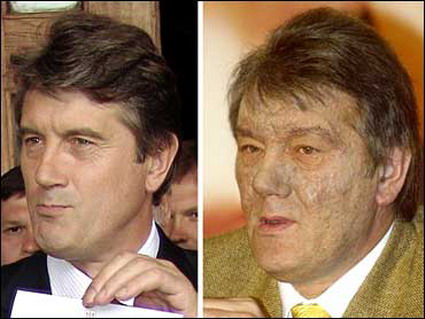 21
The Orange Revolution
On election day, numerous allegations of election fraud, voter intimidation, multiple voting and the burning of ballot boxes in areas of strong Yshchenko support.  Yanukovych was declared the winner of the election.
Nov. 22 – the following day massive protests erupted against the election results.
22
The Orange Revolution
Hundreds of thousands of people, many wearing orange (Yushchenko’s campaign colors) descended on central Kiev to peacefully state their objection to the apparent election fraud and to begin a pro-democracy movement in the Ukraine. It lasted 2 weeks, eventually a new
     election was held and
     Yushchenko won.  
A peaceful protest by 
     citizens changed the 
     history of a country.
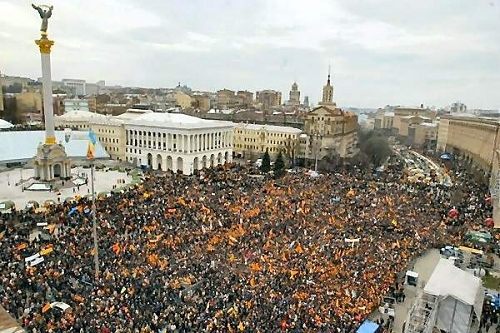 23
Pro-democracy Movements in Myanmar
Previously known as Burma has been ruled by the military since 1962.
Since the late 1980’s many clashes between pro-democracy supporters and the gov’t have led to the arrests, imprisonment, and deaths of thousands of pro-democracy supporters each year.
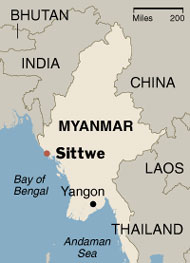 24
Pro-democracy Movements in Myanmar
Democratic candidate won an overwhelming victory in a 1990 election, but the results have been ignored by the Myanmar government.
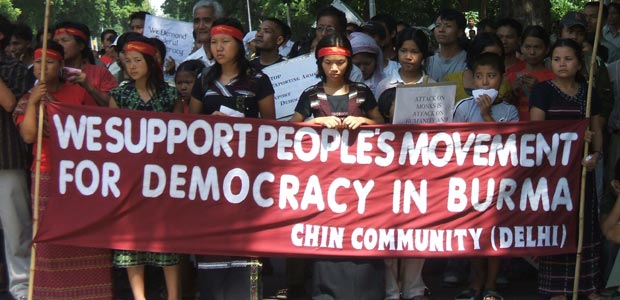 25
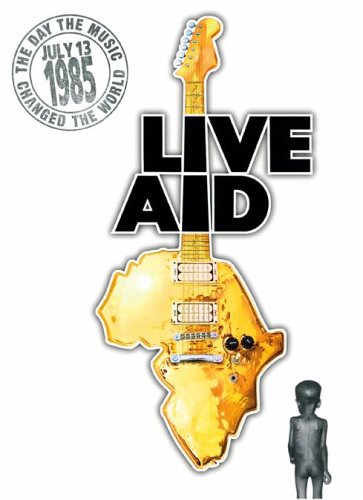 Citizens and Government during times of peace
26
Famine Relief in Africa
1984 BBC reported that a civil war and drought in Ethiopia had resulted in a massive famine.  Over a million died, 8 million were facing starvation.
Canadian Gov’t gave $50 million, but since then money has not been consistent.
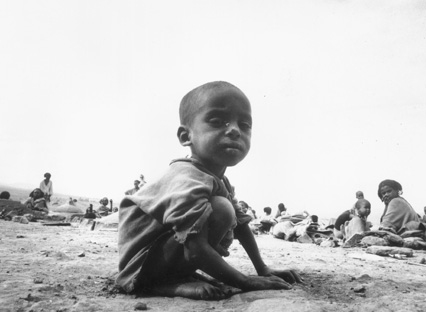 27
Tears are Not Enough
Canadian, British and American musicians began organizing concerts (Live Aid, We Are the World, Northern Lights-Tears are not enough) donated time and talent to raise $$ for the victims of Ethiopia
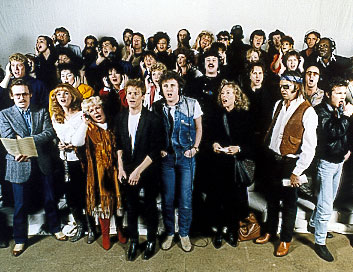 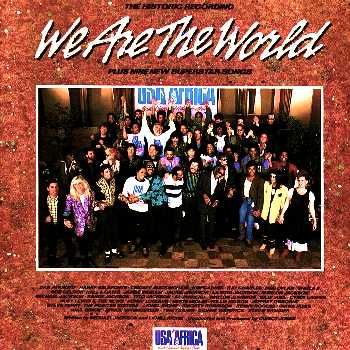 28
Responding to the 2004 Tsunami
2004 powerful earthquake off the coast of Indonesia caused a tsunami that hit countries in the Indian Ocean region.  
200 000 people died and millions were left homeless
Canadian gov’t would match individual Canadian donations - $425 million sent over in total
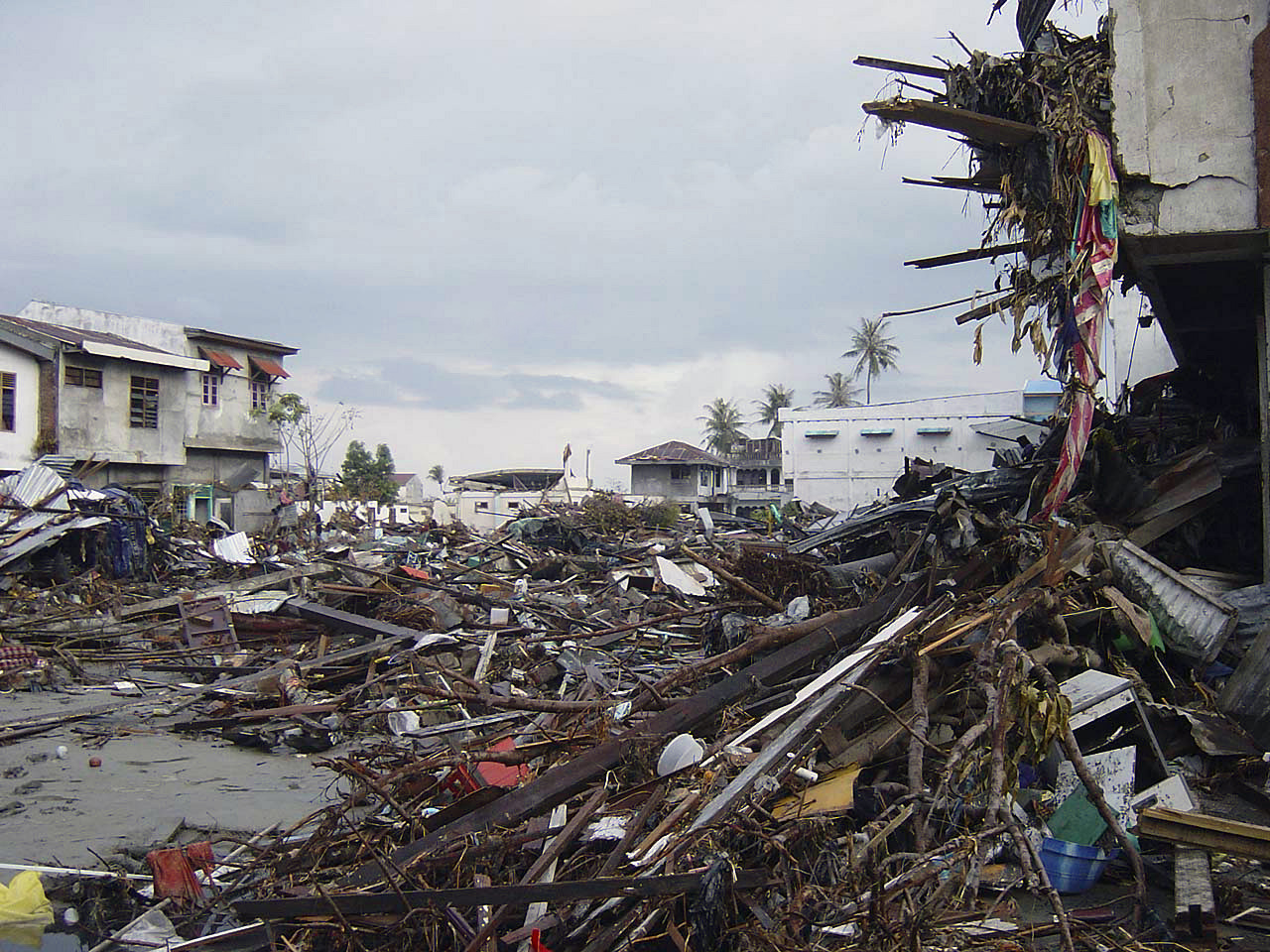 29
Responding to Climate Change
Environmental issues concern many Canadians.
The way citizens respond to global warming and its effects depends on how they see their rights and responsibilities regarding the environment. (becomes a global issue)
Some citizens join 
     political parties (Green
     party) which advocates
     care of the environment
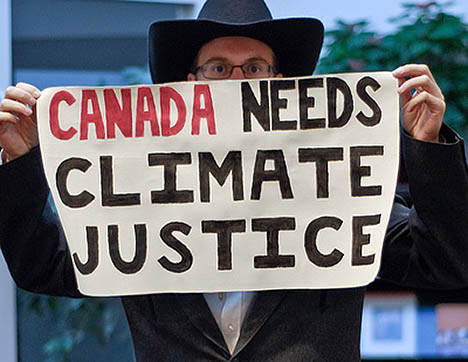 30
David Suzuki and the Role of Citizens
Scientist, environmentalist, broadcaster – advocating for the perspective of social and environmental change in Canada and has commented widely on the role and responsibilities of citizens in bringing about those changes.
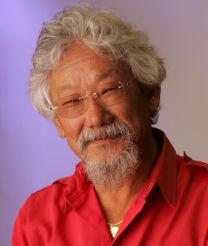 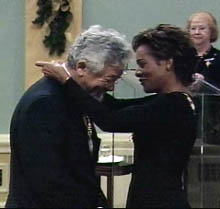 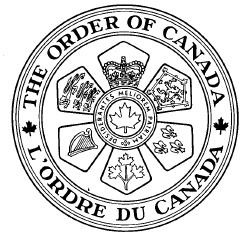 31
Grassroots Movements
Begin when a few people share a belief about how a situation – often in their own communities – must be changed
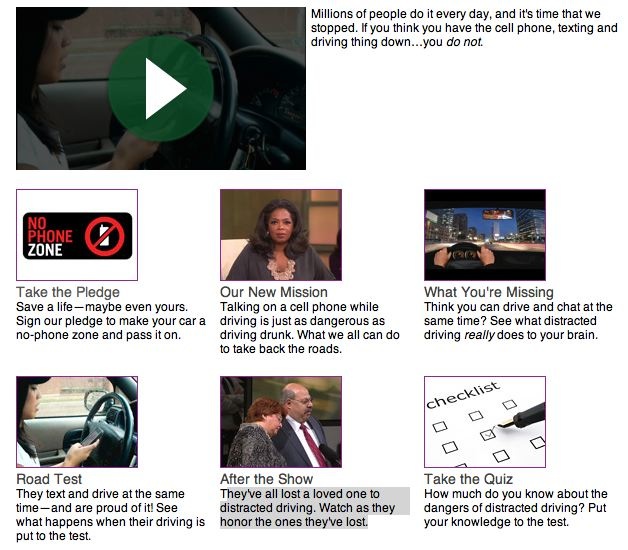 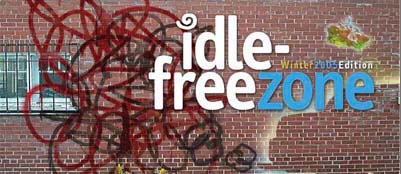 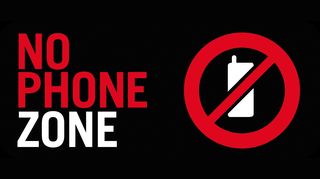 32
33